Inquiry Process
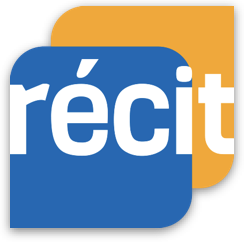 Evaluate
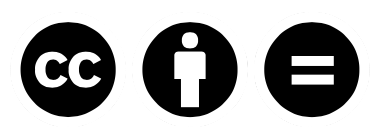 * We invite you to make a copy of this document and modify it according to your needs. (File → Create a copy).
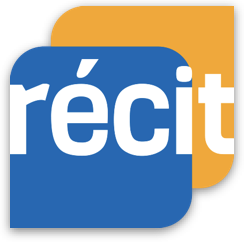 Ressources produites par le CTREQ

Référentiel d’agir compétent (adulte)

Ressources produites par Rachel DeRoy Ringuette( inspiré par Vincent‐Cyr, Joël )

Évaluation des sources : crédibilité
Critères de pertinence
Ressources produites par Martine Mottet, Faire une recherche, ÇA S’APPREND!

Journal de recherche de l’élève  (pour toute la démarche)
Critères d’évaluation d’un site
Trianguler les sources

	Ressources adaptées par LEARN Quebec (Kathy Schrock)
Évaluation d’un site en cinq points
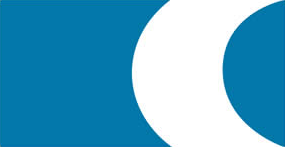 ❏  J’évalue les sources retenues selon      les critères d’évaluation et de      pertinence.
❏  Je sélectionne des sources qui sont      accessibles. 
❏  Je choisis les sources qui répondent        le mieux à mon sujet de départ. 
❏  Je m’assure de trianguler les      informations avec d’autres sources. 
❏  J’utilise le formulaire de cueillette et      d’évaluation d’information.
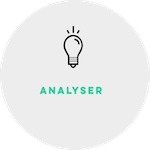 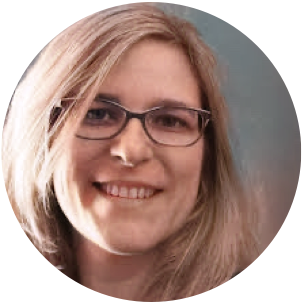 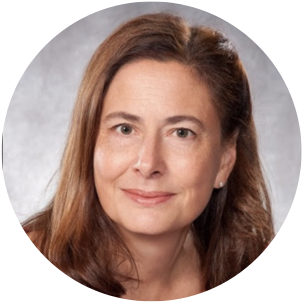 Qu’est-ce qui m’est demandé?
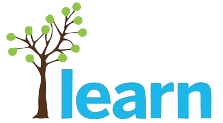 Sandra Laine, inspiré des tableau produit par Rachel DeRoy-Ringuette et les travaux du  Comité des compétences informationnelles en bibliothèque scolaire Ressource créée pour l’autoformation : Développer ses compétences informationnelles
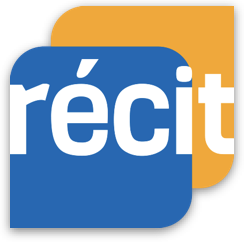 J'utilise des outilsde partage de signets et de gestion bibliographique









J'utilise des babillards virtuels pour créer des collections de ressources
Conserver les traces de ma recherche effectuée.
Proposer des ressources trouvées à un autre utilisateur
Avoir accès à mes signets sur n'importe quel ordinateur qui a un accès Web
Classer mes ressources par mots-clés
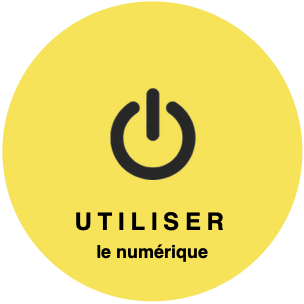 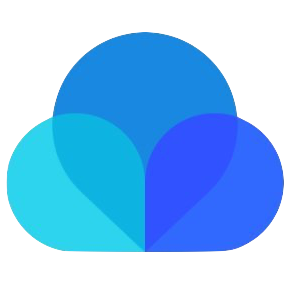 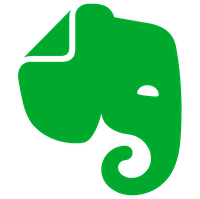 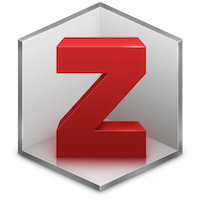 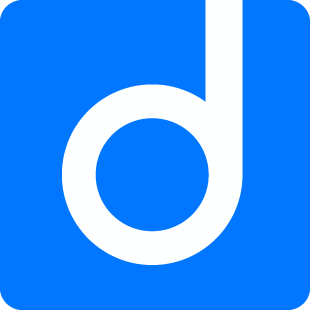 Evernote
Diigo
Raindrop
Zotero
Qu’est-ce qui m’est demandé?
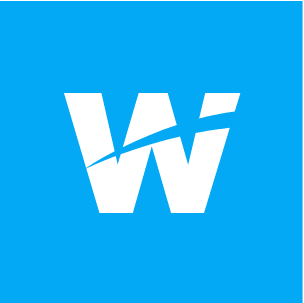 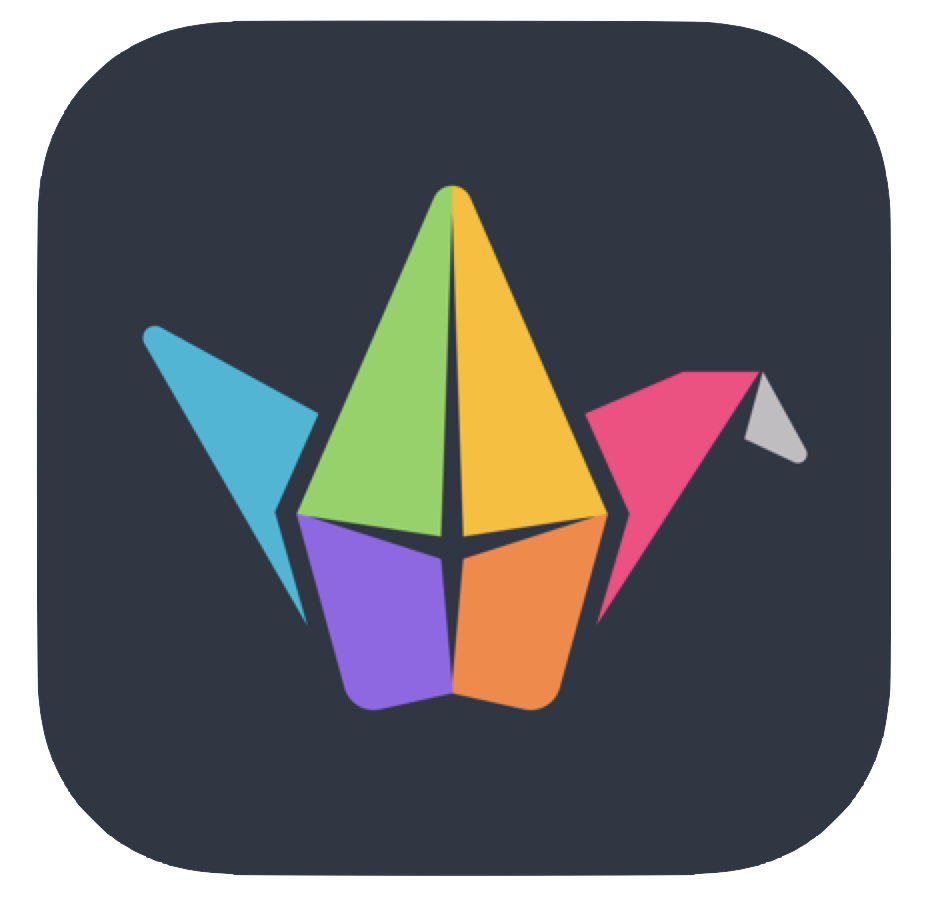 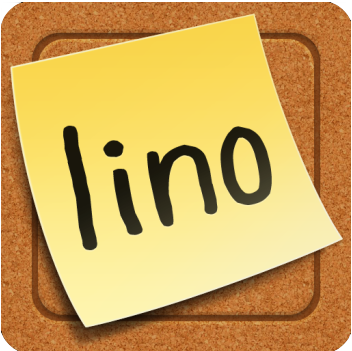 Wakelet
Padlet
Linoit
Sandra Laine, inspiré des tableau produit par Rachel DeRoy-Ringuette et les travaux du  Comité des compétences informationnelles en bibliothèque scolaire Ressource créée pour l’autoformation : Développer ses compétences informationnelles